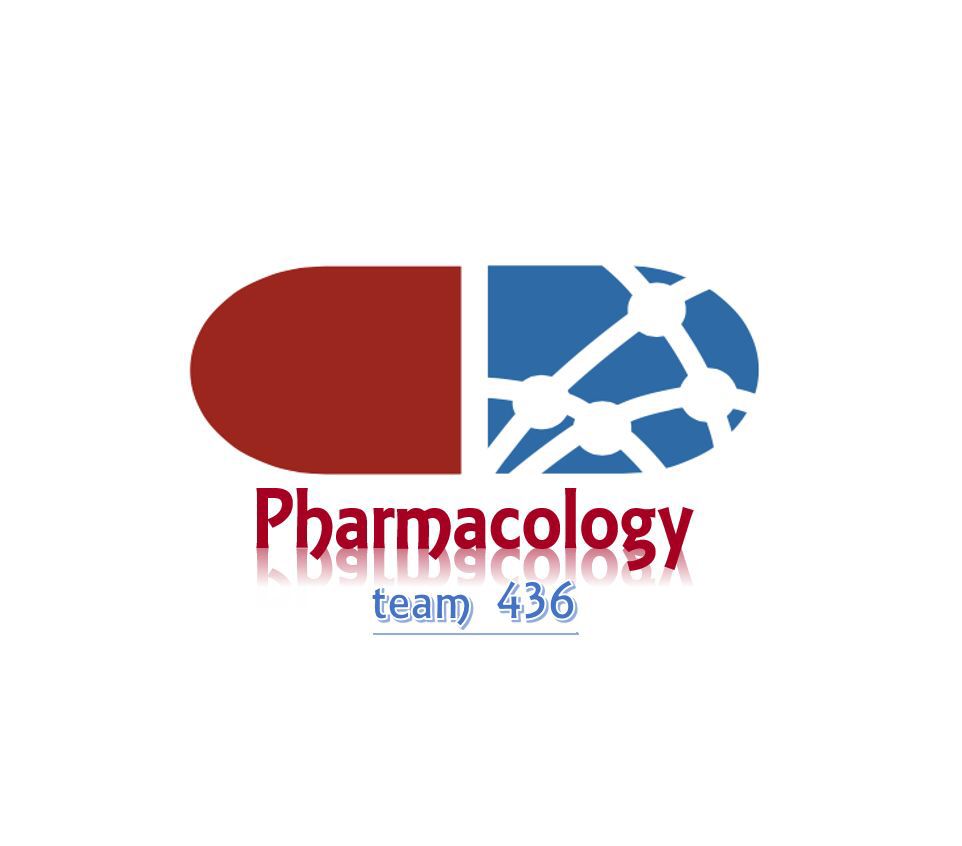 Treatment of respiratory tract infection
Objectives:
At the end of lecture , the students should be able to understand the following:
The types of respiratory tract infections The antibiotics that are commonly used to treat respiratory tract infections and their side effects.
 Understand the mechanism of action, pharmacokinetics of individual drugs.
It always seems impossible until its done. 
-Nelson Mandela.
- Pneumonia is a serious infection of bronchioles & alveoli. It can be:
1- Community acquired (CAP)
2- Hospital acquired (HAP)
Caused by
Viruses
Upper respiratory tract
infections (URTI’s)
Pneumonia
S.pneumonia (66%),
H.influenza (20%),
M.catarrhalis (20%)
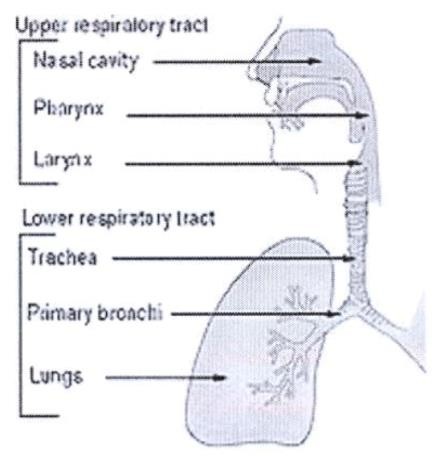 - Bronchitis is an inflammation of major
bronchi& trachea
- It could be Acute, Chronic, or acute exacerbation of chronic bronchitis
Bronchitis
- Causes: virus, or bacteria: (H.Influenzae, S.pneumonia, M.catarralis)
Lower respiratory tract infections (LRTI’s)*
NOTES:
*Upper respiratory tract infections are most common due to exposure to external environment.
Lower respiratory tract infections are costly & more difficult to treat.
*The air we breath will go to trachea then bronchi and finally to the alveoli then the circulation. The lower respiratory infections are the most dangerous because it will be in place that hard for antibiotics to reach and could lead to death.
Most common routes of administration of antibiotics:
Oral for URTI’s
IV Injection for LRTI’s (possible hospital admission)
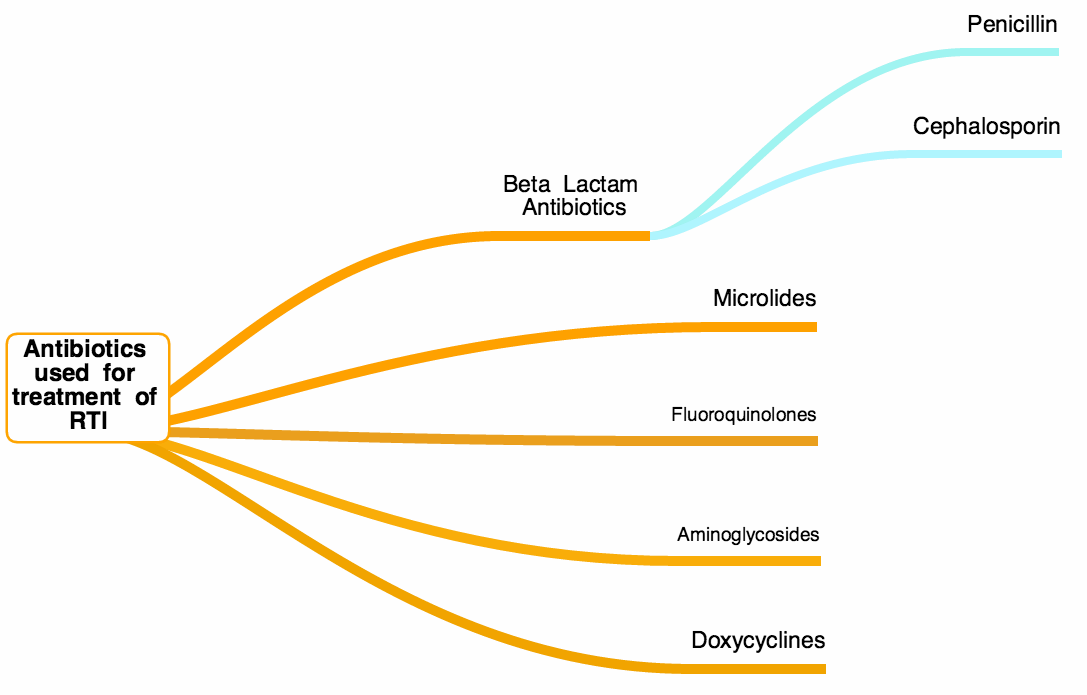 Thnaks435
Classification & antibiotics for respiratory tract infections
Should NOT be treated with antibiotics
Treatment: rest and plenty of fluids, OTC cold, pain relievers.
 
        OTC: over-the-counter cold medicines
70%
Respiratory tract infections
Caused by
Bacteria
- URTI’s bacteria are mainly group A Streptococcus & H. Influenzae
- Treatment: Antibiotics; depending on: 1-Type of bacteria 2-Sensitivity test
30%
**
Won’t be discussed in this lecture
*more dangerous-difficult to treat –lead to death **تحتوي على حلقة البيتا لاكتام
Broad- spectrum Penicillins
(Act on both gram +ve & gram-ve microorganisms)
Amoxicillin - Clavulanic
Ampicillin - Sulbactam
Piperacillin - Tazobactam
Penicillin (β-lactam)
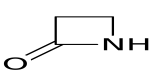 الدرق الاخر(اللي بالأحمر) وظيفته فقط حماية حلقة البيتا لاكتام(اللي في الصورة لان بعض البكتيريا تهاجم هذي الحلقة و تبطل مفعول المضاد) و ليس له أي علاقة بالبكتيريا
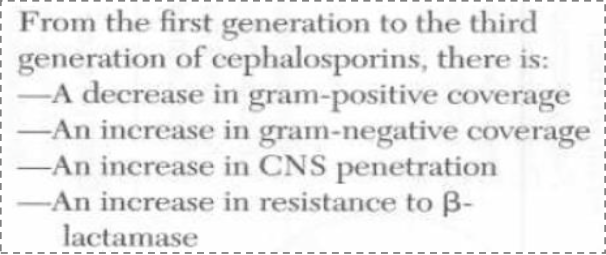 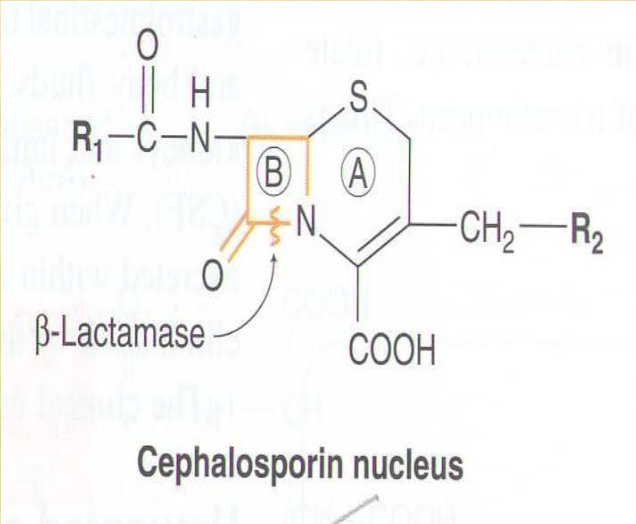 Cephalosporins
Glossary
Thrombophlebitis: Inflammation of veins
Superinfections: an infection that develops during drug treatment for another infection, caused by a different microorganism that is resistant to the treatment used for the first infection
Macrolides
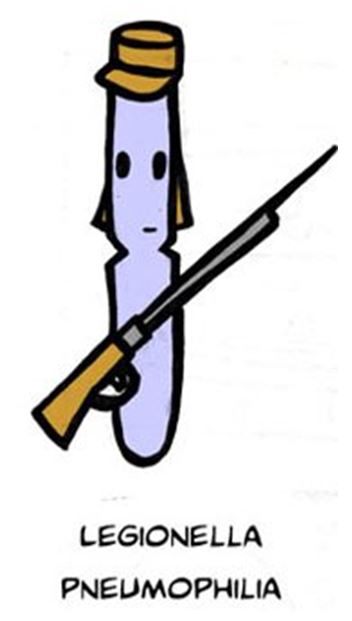 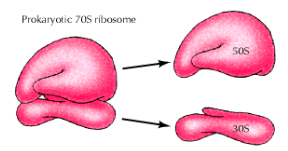 Fluoroquinolones